Blueprint for Improving Instruction, Accessibility, and Outcomes for All Students
February 17th, 2015
Sacramento Convention Center
The Blueprint
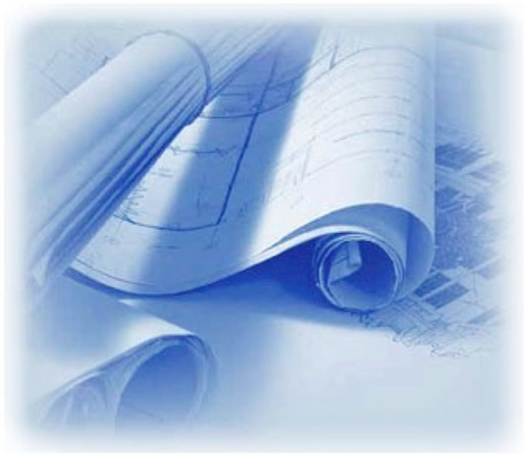 11:00-12:00  Building a Supportive Infrastructure
12:00-1:00	 Lunch
1:00-2:15	 Creating a Collaborative Educational 		 Community
2:15-2:30	 Break
2:30-4:00	 Designing to Scale…Up
Building A Supportive Infrastructure
Access to Instruction 
and Curriculum Utilizing the 
Universal Design for Learning Principles

UDL Overview, “Curriculum”, and CCSS Connection
Kevin Schaefer, Assistant Director of Special Programs/WestEd
Common Core State Standards Implicit Considerations
Communicative Competence
Self-Advocacy
Self-Determination
Executive Functions
Social/Emotional Learning
Behavioral Expectations
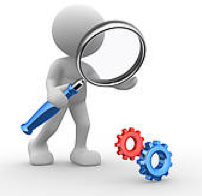 What is Universal Design?
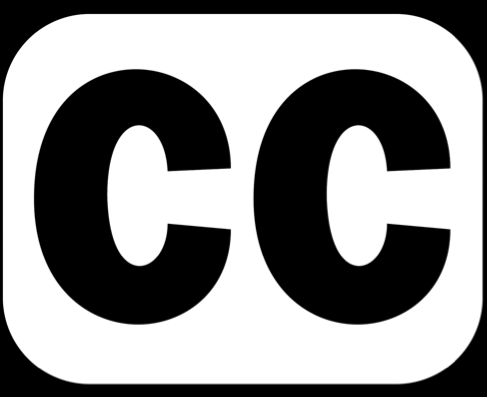 Ramps

Curb Cuts

Electric Doors

Captions on Television

Easy Grip Tools…
What is Universal 
Design for Learning?
UDL provides a blueprint for creating instructional (1) goals, (2) assessments, (3) methods, (4) materials that work for everyone--not a single, one-size-fits-all solution but rather flexible approaches that can be customized and adjusted for individual needs.
UDL: Definition
Higher Education Opportunity Act of 2008
The term UDL means a scientifically valid framework for guiding educational practice that:

	Provides flexibility in the ways students are engaged (engagement), information is presented (recognition), and in the ways students respond or demonstrate knowledge and skills (action and expression), and...
UDL: Definition
Higher Education Opportunity Act of 2008
The term UDL means a scientifically valid framework for guiding educational practice that:

…reduces barriers in instruction, provides appropriate accommodations, supports, and challenges, and maintains high achievement expectations for all students, including students with disabilities  and students who are English Language Learners.
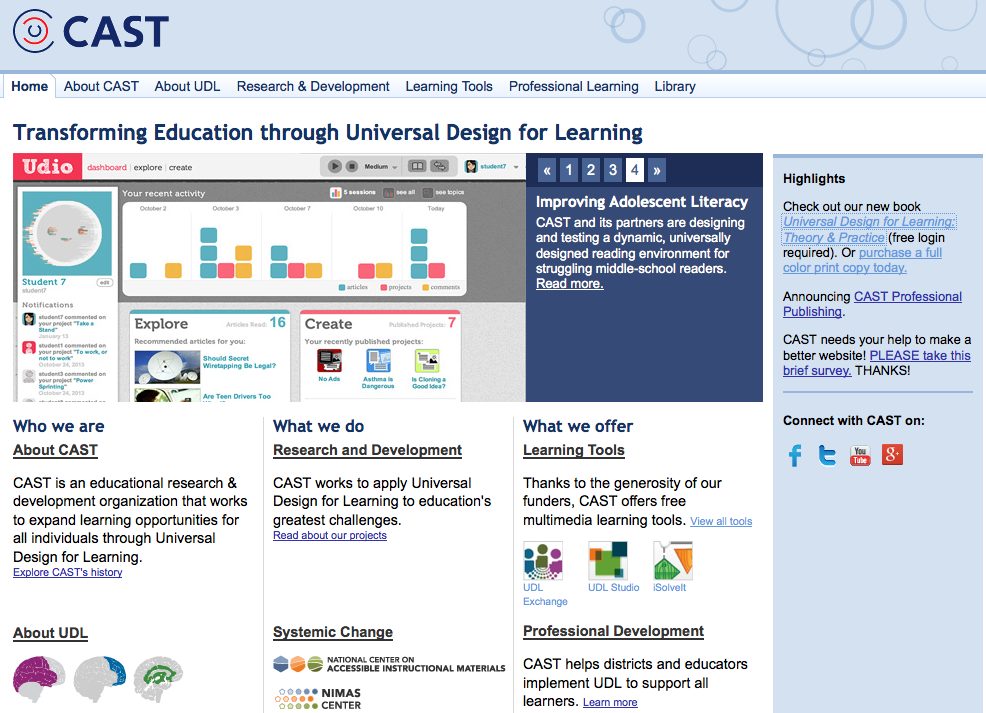 www.CAST.org
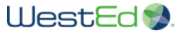 Learner Variability
Universal Design for Leaning: Theory and Practice, 2014
First we need to incorporate what learning and education science have revealed about the nature of learning into a newly conceived and designed education system. 

Two key concepts emerge:
 Learner variability is systematic and to a  
        large degree predictable
 Learner capacities are context-dependent
Designing for Learner Variability
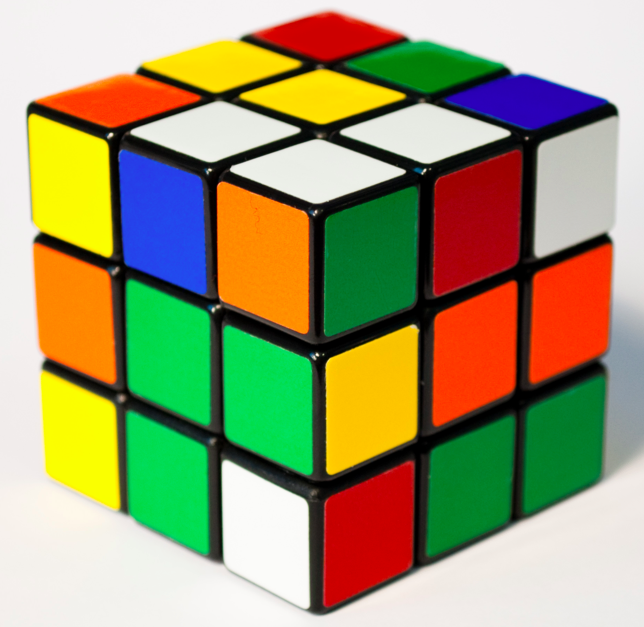 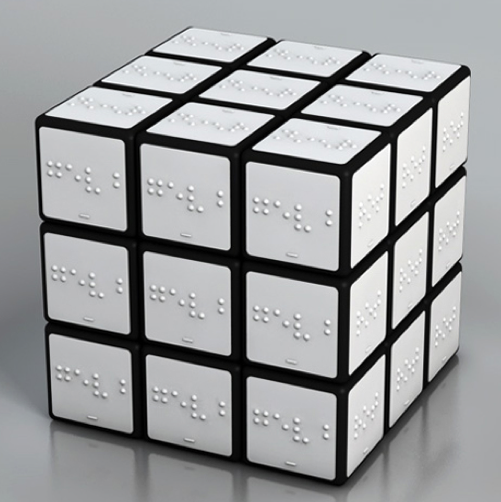 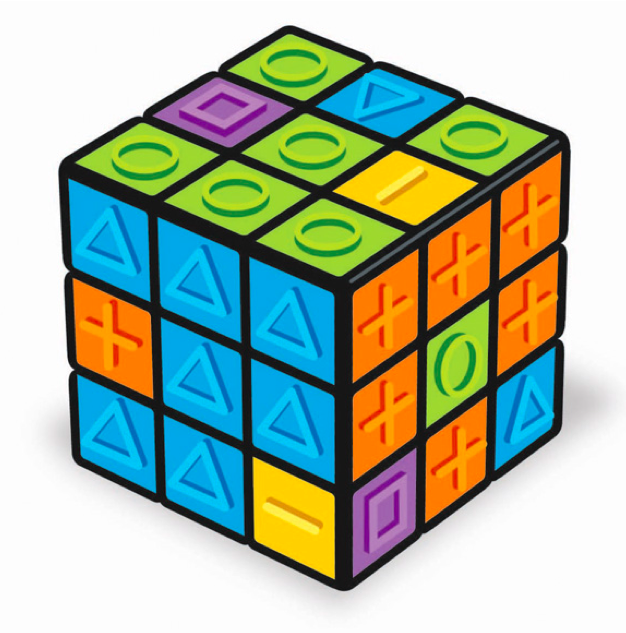 Environment vs. Disability
Signs Restaurant Link
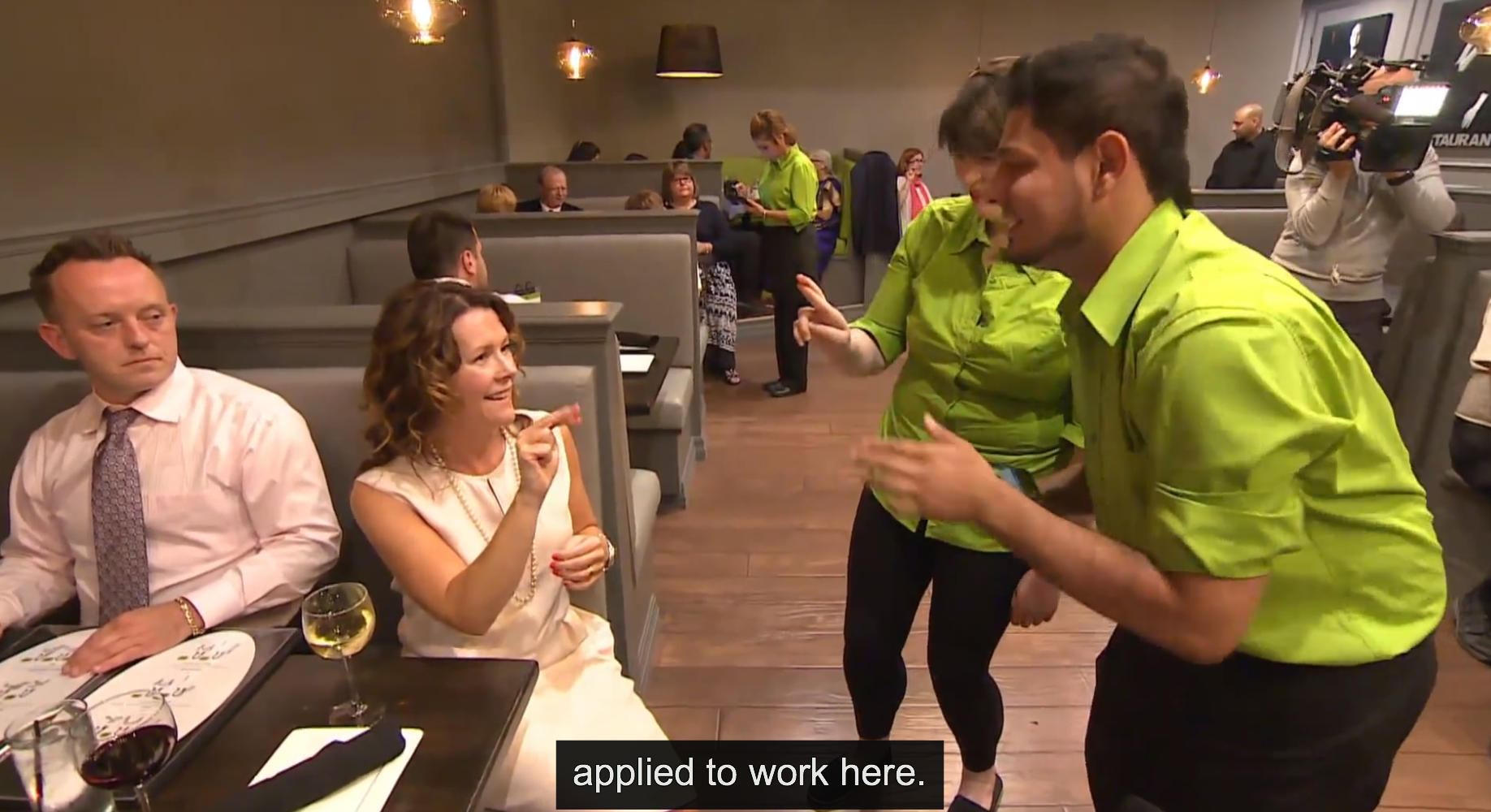 In what ways does the educational environment positively or negatively affect student outcomes?
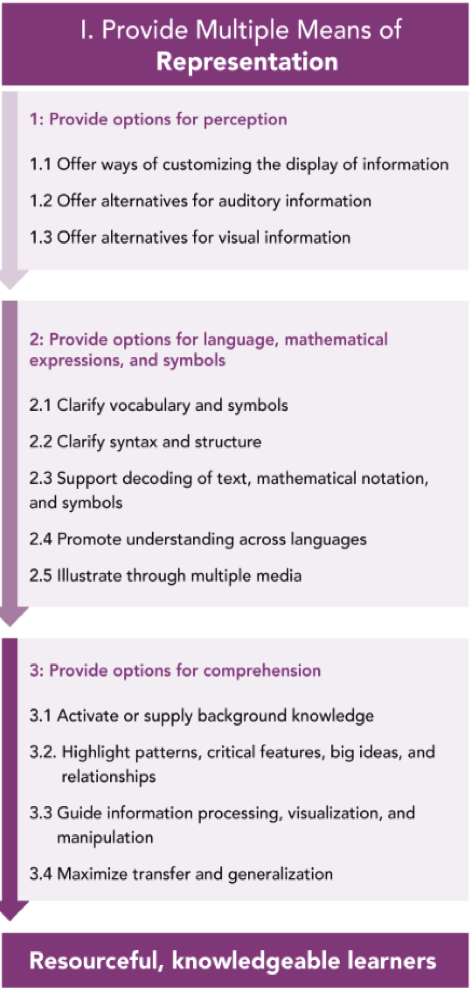 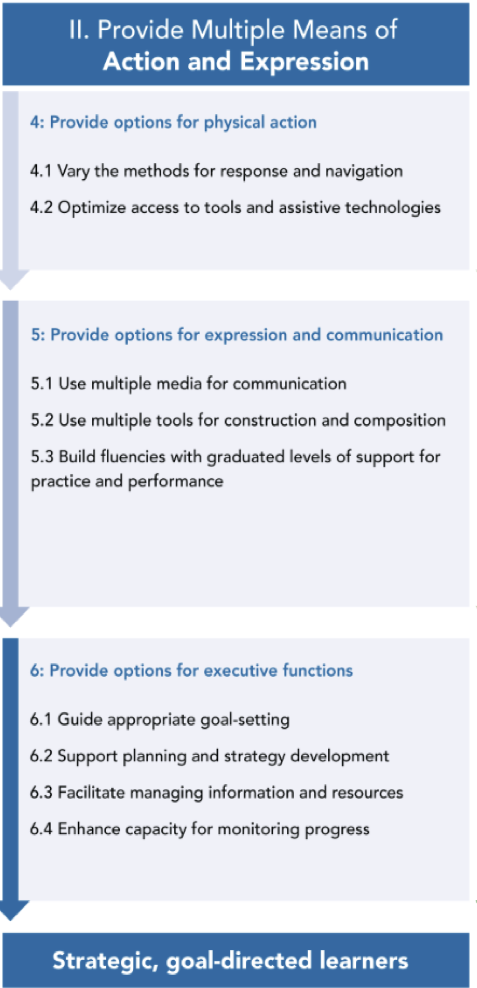 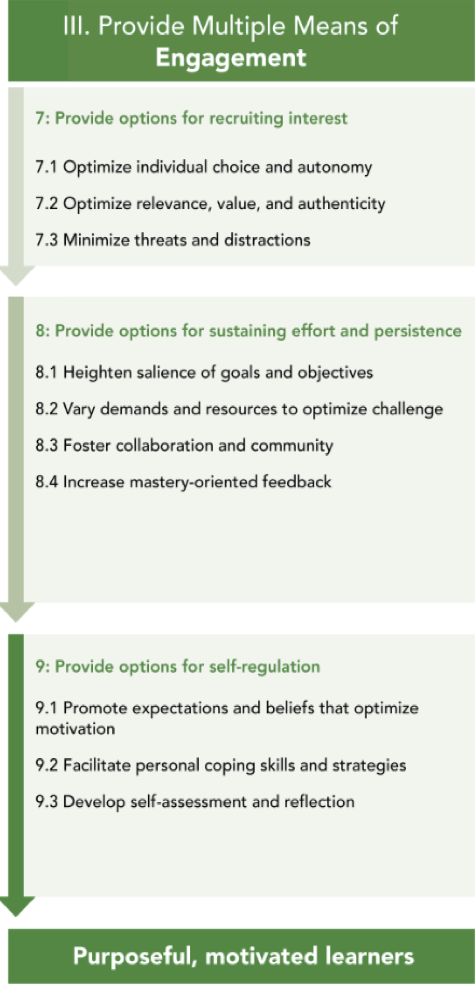 OUTDATED
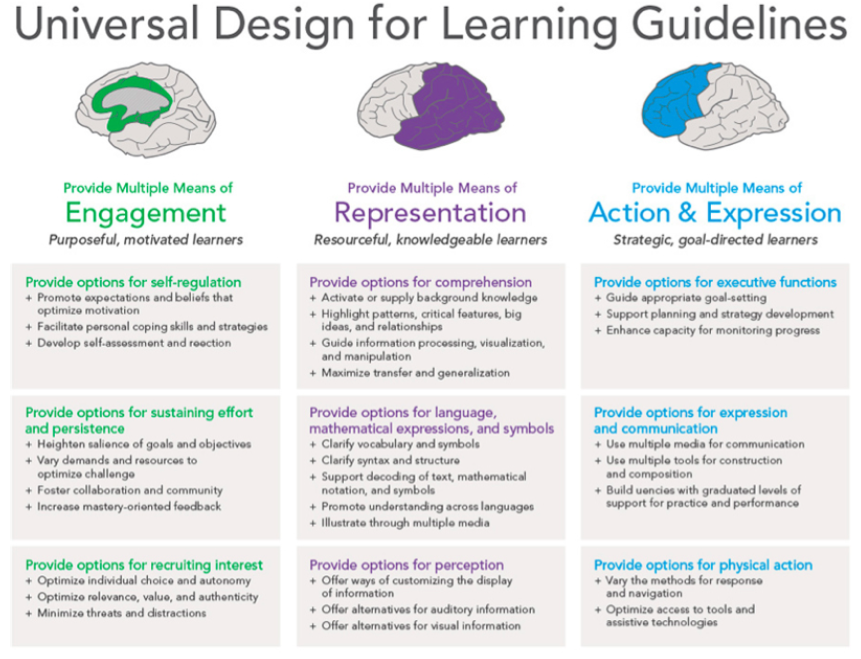 UPDATED
© CAST, 2014
Expert Learners Are…
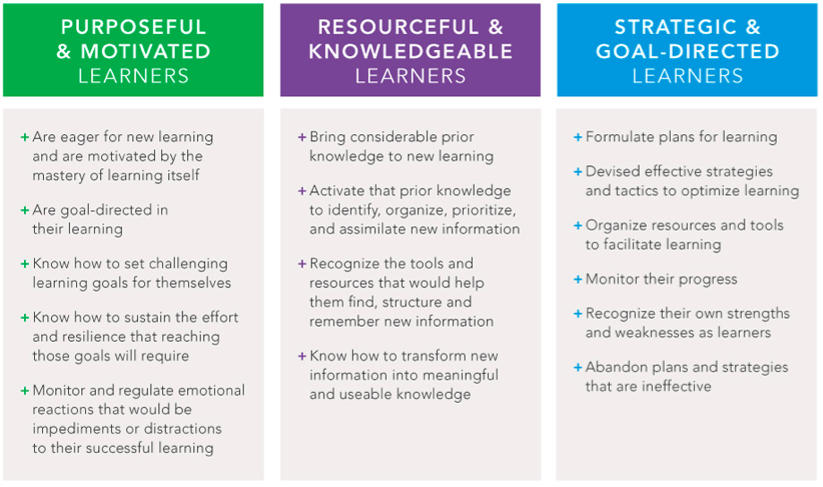 © CAST, 2014
The Integration of 
Cognition and Emotion
Universal Design for Leaning: Theory and Practice, 2014
They (the UDL guidelines) explicitly call for the integration of emotion and cognition. We know that students continuously appraise their environment as good for them or bad for them—beneficial or threatening.
UDL: Engagement
-Universal Design for Learning: Theory and Practice, 2014
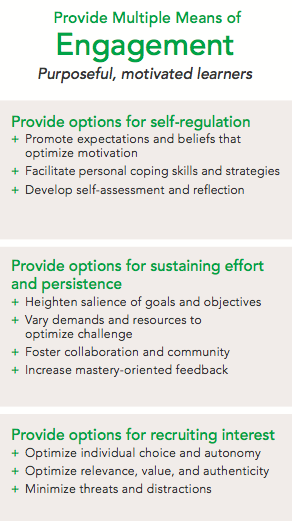 It is critically important to design learning contexts that offer flexibility in the domain of engagement so that each student can find a way into the learning experience, remain persistent in the face of challenge or failure, and continue to build self-knowledge.
© CAST, 2014
UDL: Engagement Activity
The Cognitive/Emotional Connection
CCSS.L.K-12.5
Bring it on!
I can teach it
Open/Willing/Tentative
Cognitive State
Emotional State
I am learning
I haven’t a clue
Resistant/Anxious/ Exhausted
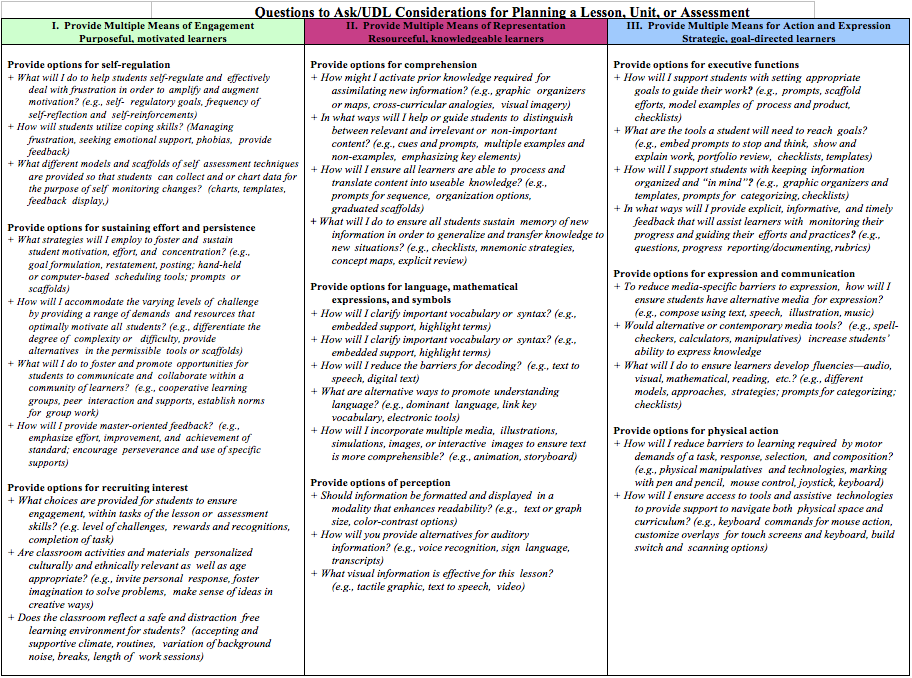 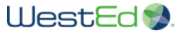 Observe and Refine a Classroom Lesson
With a partner, review the contents of the Engagement principle on the Lesson Considerations/Question chart 
Discuss Engagement strategies you’ve observed or have used in a classroom setting. List these strategies on the blank template
Observe the following lesson noting Engagement strategies on Lesson Considerations/Question template
http://www.edutopia.org/math-social-activity-cooperative-learning-video
UDL: Representation
Universal Design for Learning: Theory and Practice, 2014
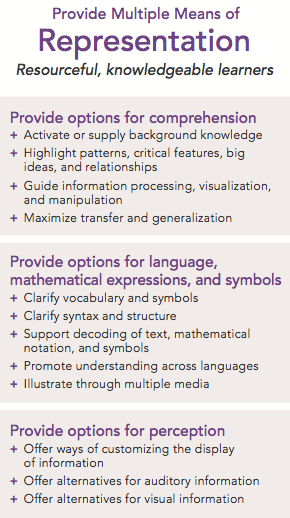 Learners' ability to perceive, interpret, and understand information is dependent upon the media and methods through which it is presented.
© CAST, 2014
UDL: Representation Activity
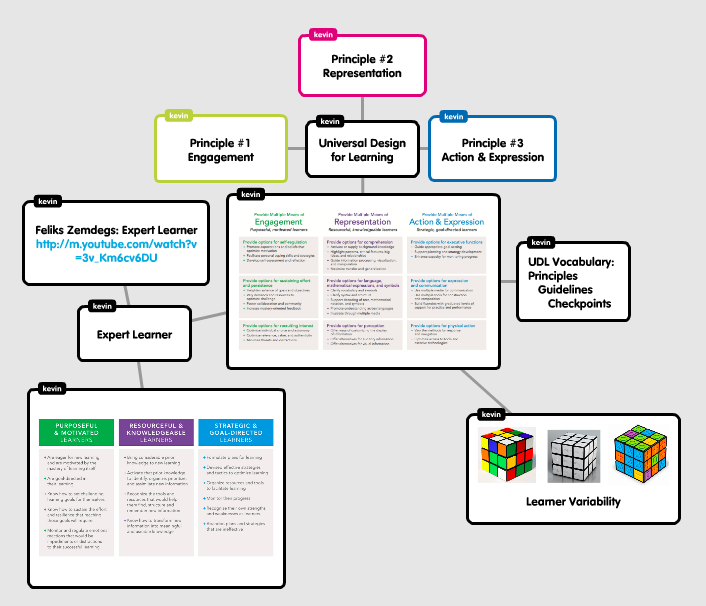 Go to: http://www.popplet.com
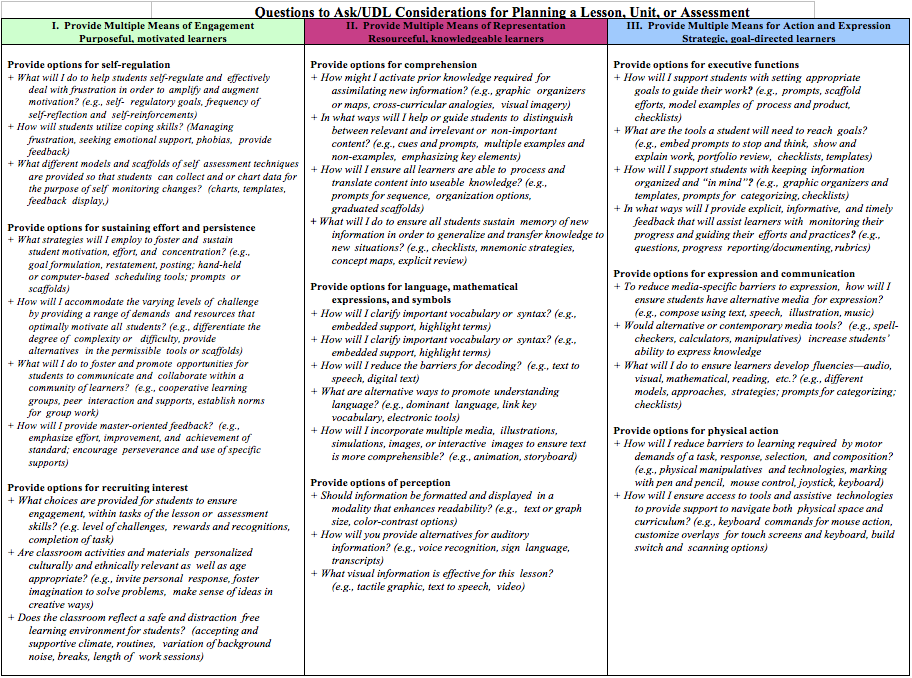 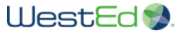 Observe and Refine a Classroom Lesson
With a partner, review the contents of the Representation principle on the Lesson Considerations/Question chart 
Discuss Representation strategies you’ve observed or have used in a classroom setting. List these strategies on the blank template
Observe the following lesson noting Representation strategies on Lesson Considerations/Question template
http://www.edutopia.org/tech-to-learn-free-online-resources-video
UDL: Action & Expression
Design and Deliver, Lord Nelson (2014)
The  principle of Action and Expression is about providing opportunities for students as they practice goal setting, planning, strategy building, organizing and using information and resources, and monitoring their own progress.
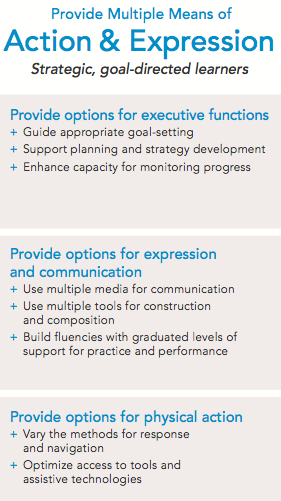 © CAST, 2014
UDL: Action & Expression Activity
How would you choose to demonstrate (express) your understanding of the information presented today based on your strengths, interests and preferences?
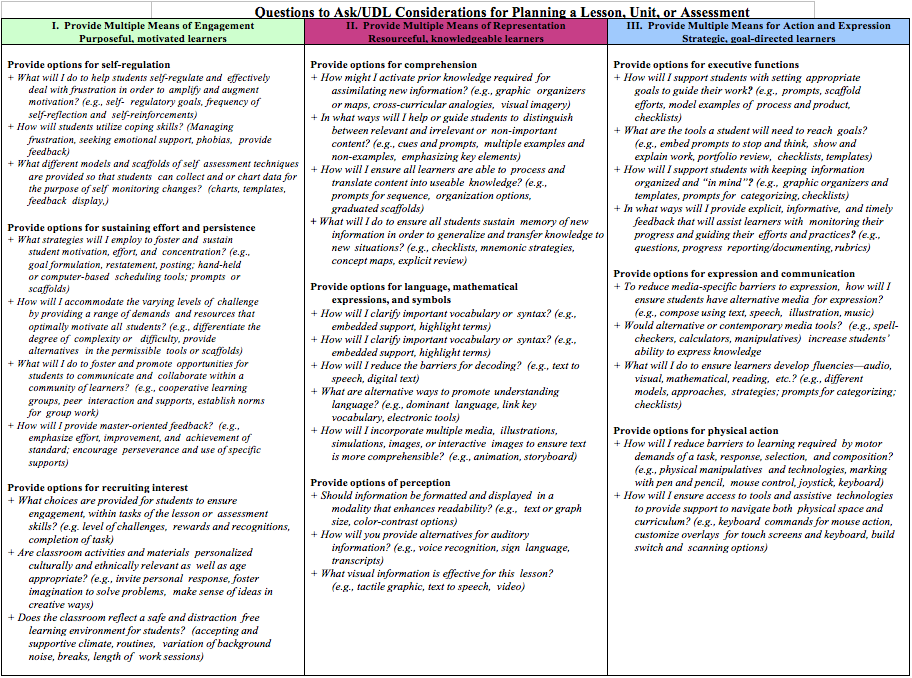 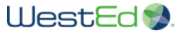 Observe and Refine a Classroom Lesson
With a partner, review the contents of the Action & Expression principle on the Lesson Considerations/Question chart 
Discuss Action & Expression strategies you’ve observed or have used in a classroom setting. List these strategies on the blank template
Observe the following lesson noting Action & Expression strategies on Lesson Considerations/Question template
http://www.edutopia.org/tech-to-learn-free-online-resources-video
Curriculum Defined“Copernicus Shift”
Universal Design for Learning: Theory and Practice, 2014
Goals 
 Assessment 
 Methods 
 Materials
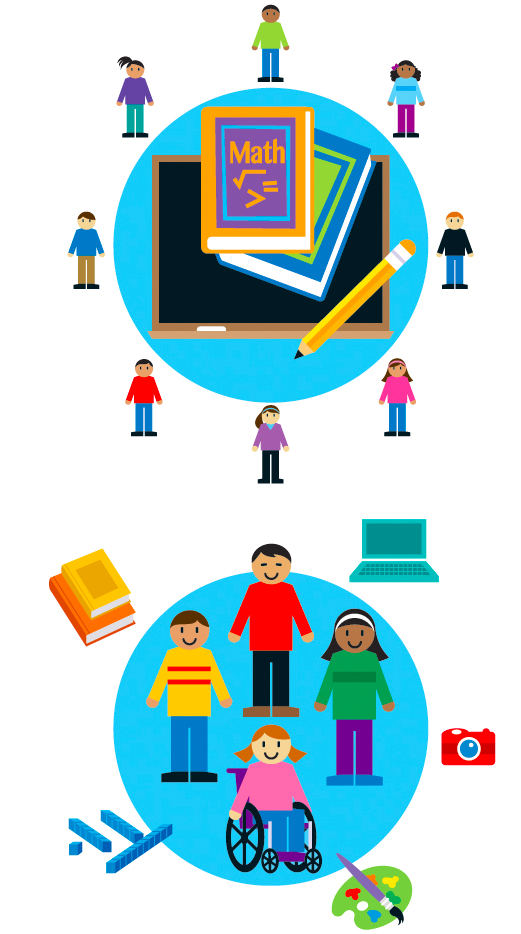 Goals
Universal Design for Learning: Theory and Practice, 2014
Separate the means from the ends; 
 Consider all three learning networks; 
 Challenge all learners; 
 Actively involve learners
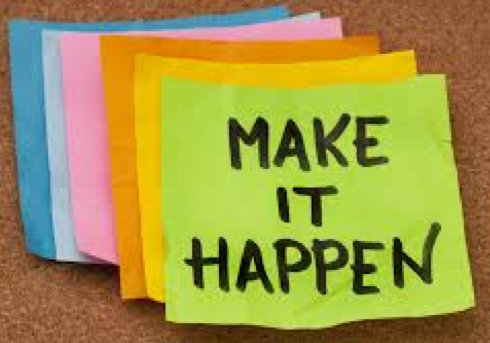 Standard/Goal Analysis
Tell and write time.
CCSS.Math.Content.1.MD.B.3:Tell and write time in hours and half-hours  using analog and digital clocks.

Goal:
	Students will express time in hours and         half-hours using analog and digital clocks.
Watch Your Verbs!
Apply	 	Demonstrate		Identify		Order
Assess	       Describe			Interpret		Predict
Classify	 Diagram			Label			Reproduce
Compose	 Distinguish	  	Locate			Solve
Construct    Estimate			Measure		State
Define	        Evaluate			Name			Translate
Assessment
Universal Design for Learning: Theory and Practice, 2014
Are ongoing and focused  
  on learner progress

 Measure both product 
  and process

 Are flexible, not fixed 

 Are construct relevant*

 Actively inform and 
  involve learners
Formative 
Summative
* The information or skill an assessment or assessment item claims to be measuring.
Methods
Universal Design for Learning: Theory and Practice, 2014
Instructional methods include the decisions, approaches, procedures, and routines that teachers use to accelerate or enhance learning. Because learners vary in the ways they become and stay motivated to learn, comprehend information, and strategically approach tasks, the UDL framework emphasizes the need to employ many kinds of teaching methods. Flexible and varied, these methods are adjusted based on continual monitoring of learner progress.
Materials
Universal Design for Learning: Theory and Practice, 2014
Align to goals
Fixed media of the past, especially print, shaped and even warped our understanding of what it meant to be an effective learner. Essentially, those people who could function well in a print-based environment were favored; we even called them "book smart." Those for whom print presented difficulties-individuals with dyslexia, say, or whose first language was not English, or those who were oriented more toward visual or auditory media-were shut out. Educational materials limited the goals of learning through contingencies and assumptions.
Materials
Universal Design for Learning: Theory and Practice, 2014
Engage learners in becoming proactive
Just as educators now have many more options in the post-print age, so do learners. The days of knowledge being dispensed through one of two gatekeepers-the teacher or the textbook-are long gone.
Five UDL Take-Aways
Not added on later – but designed from the 
   beginning.
Diversity/variability is the norm.
Multiple means of engagement, 
   representations and action/expression, and 
   will benefit all learners
 UDL is the instructional ‘HOW’ for the ‘WHAT’ of 
   CCSS. 
First focus on the curriculum – goals, 
   assessment, methods, and materials; then on 
   individual students
Instructional Planning and Supports
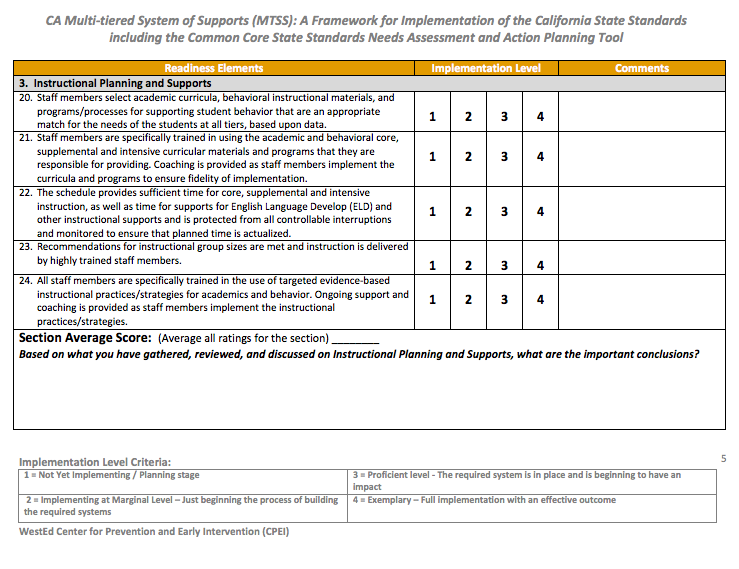